The Fed’s Toolbox
Classroom Activity: How Fed Policy Transmits to the EconomyHow does the Fed conduct monetary policy to achieve price stability and maximum employment?
©2022, Federal Reserve Bank of St. Louis
1
The Fed’s Toolbox
Federal Reserve System: The central bank system of the United States.

Dual mandate: The Federal Reserve’s responsibility to use monetary policy to promote maximum employment and price stability.

Maximum employment: The highest level of employment that an economy can sustain while maintaining low and stable inflation. The Fed’s policy decision is informed by its assessments of the shortfalls of employment from its maximum level.

Price stability: A low and stable rate of inflation maintained over an extended period of time. The Fed seeks to achieve inflation that averages 2 percent over time.

Monetary policy: Central bank actions involving the use of interest rate or money supply tools to achieve such goals as maximum employment and stable prices.

Inflation: A general, sustained upward movement of prices for goods and services in an economy.
©2022, Federal Reserve Bank of St. Louis
2
The Fed’s Toolbox
Federal Open Market Committee (FOMC): A Committee created by law that consists of the seven members of the Board of Governors; the president of the Federal Reserve Bank of New York; and, on a rotating basis, the presidents of four other Reserve Banks. Nonvoting Reserve Bank presidents also participate in Committee deliberations and discussion.


Federal funds rate: The interest rate at which depository institutions lend reserve balances to other depository institutions overnight.
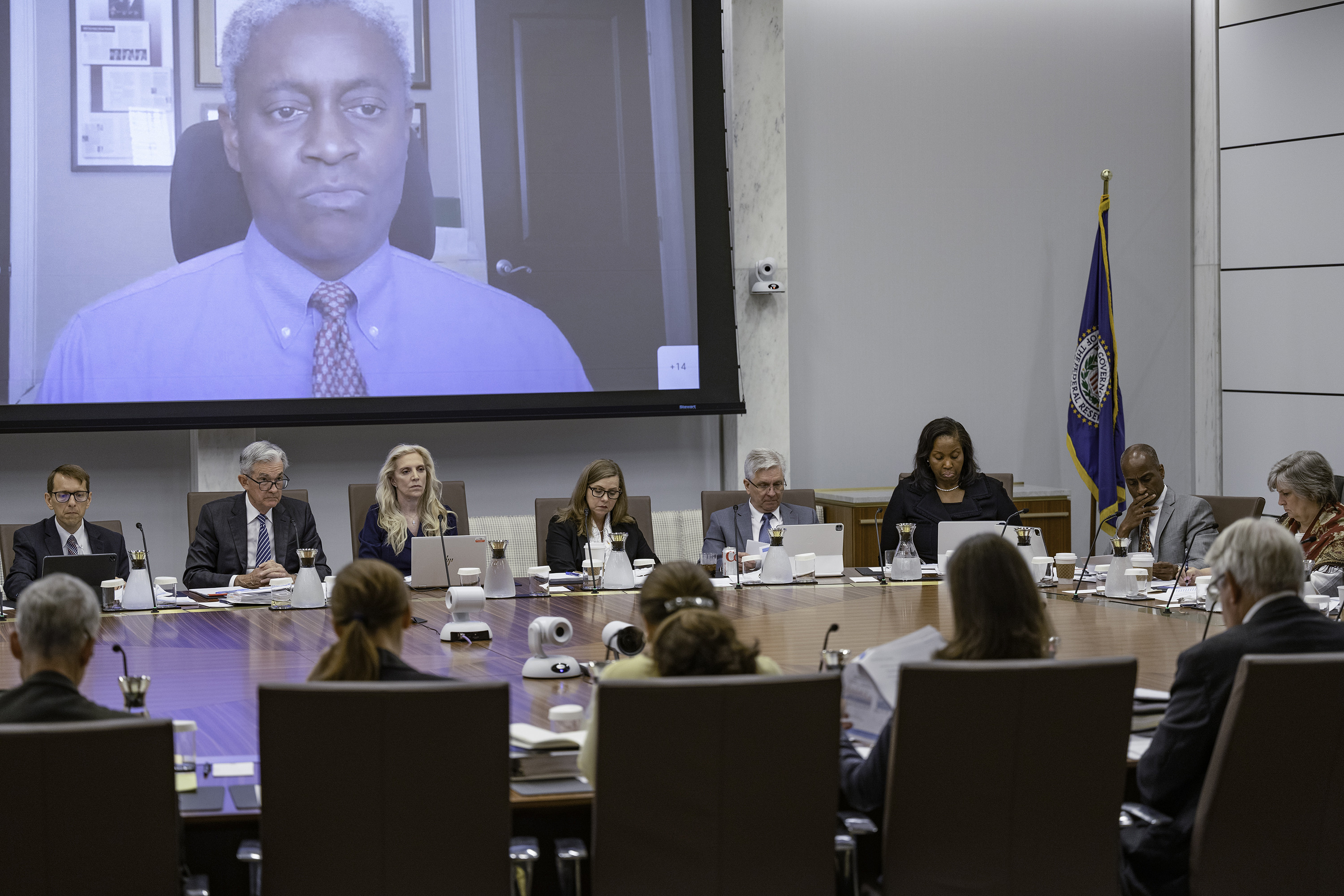 FOMC Meeting at the Federal Reserve Board of Governors in Washington, D.C.
©2022, Federal Reserve Bank of St. Louis
3
Financial Conditions;
Consumer and Business Decisionmaking
Monetary Policy Actions
Dual Mandate
FOMC conducts monetary policy:
Target range for the federal funds rate
Fed implements monetary policy:
Interest on reserve balances rate
Market interest rates
Consumer spending
Business investment
Aggregate demand
Employment
Inflation
Goal: Maximum Employment 
and Price Stability
©2022, Federal Reserve Bank of St. Louis
4
FOMC conducts monetary policy: Target range for the federal funds rate

The FOMC sets a target range for the federal funds rate, which is the range where it wants the federal funds transactions to take place. 
When the FOMC lowers the target range for the federal funds rate, this will lower interest rates in the economy and encourage consumers and businesses to take loans to spend and invest. 
When the FOMC raises the target range for the federal funds rate, this will increase interest rates in the economy and discourage consumers and businesses to take loans to spend and invest. 

To summarize, the FOMC conducts monetary policy by setting the target range for the federal funds rate.
FOMC conducts monetary policy:
Target range for the federal funds rate
©2022, Federal Reserve Bank of St. Louis
5
Fed implements monetary policy: Interest on reserve balances rate

The interest on reserve balances rate steers the federal funds rate into the FOMC’s target range.
When the FOMC lowers the target range for the federal funds rate, the Fed lowers the interest on reserve balances rate, which moves the federal funds rate down into the new target range. 
When the FOMC raises the target range for the federal funds rate, the Fed raises the interest on reserve balances rate, which moves the  federal funds rate up into the new target range.

Key point: Interest on reserves balances is the Fed’s primary tool for influencing the federal funds rate.
Fed implements monetary policy:
Interest on reserve balances rate
©2022, Federal Reserve Bank of St. Louis
6
Market interest rates

These include interest rates on car loans, home loans, student loans, and credit cards.
Lower interest rates decrease the savings rate and the cost of borrowing money, which encourages consumers to increase spending on goods and services and businesses to invest in new equipment.
Higher interest rates increase the cost of borrowing money and make saving more advantageous, which discourages consumers from spending on some goods and services and reduces businesses’ investment in new equipment.
Market interest rates
©2022, Federal Reserve Bank of St. Louis
7
Consumer spending

An increase in consumption spending by consumers increases the overall demand for goods and services in the economy.
Higher spending results in more production and higher employment. 
A decrease in consumption spending by consumers decreases the overall demand for goods and services in the economy.
Consumption spending usually makes up more than two-thirds of all spending.
Consumer spending
©2022, Federal Reserve Bank of St. Louis
8
Business investment

This is spending by businesses on machinery, factories, equipment, tools, and construction of new buildings.
An increase in investment spending by businesses increases the overall demand for goods and services in the economy.
Higher spending results in more production and higher employment. 
A decrease in investment spending by businesses decreases the overall demand for goods and services in the economy.
Less spending decreases inflationary pressures.
Business investment
©2022, Federal Reserve Bank of St. Louis
9
Aggregate demand

This is the amount of real output (goods and services) that buyers collectively desire to purchase at each possible price level.
Aggregate demand increases when total spending in the economy increases. 
Aggregate demand decreases when total spending in the economy decreases.
When aggregate demand increases, it increases price level (inflation) and increases real GDP (economic output), which generally creates employment opportunities for workers. 
When aggregate demand decreases, it decreases the price level (deflation) and decreases real GDP (economic output), which generally reduces employment opportunities for workers.
Aggregate demand
©2022, Federal Reserve Bank of St. Louis
10
Employment

People with jobs are employed.
The Federal Reserve has a mandate for maximum employment, which is the highest level of employment that an economy can sustain while maintaining a stable inflation rate.
Higher spending results in more production and higher employment. 
Lower spending results in less production and lower employment.
When aggregate demand increases it generally creates employment opportunities for workers. 
When aggregate demand decreases it generally reduces employment opportunities for workers.
Employment
©2022, Federal Reserve Bank of St. Louis
11
Inflation

Inflation is a general, sustained upward movement of prices for goods and services in an economy.
The Federal Reserve has a mandate for price stability. 
Price stability is a low and stable rate of inflation maintained over an extended period of time.
The Federal Reserve seeks to achieve inflation that averages 2 percent over time.
When aggregate demand increases, it increases price level (inflation). 
When aggregate demand decreases, it decreases price level (deflation).
Inflation
©2022, Federal Reserve Bank of St. Louis
12
Financial Conditions;
Consumer and Business Decisionmaking
Monetary Policy Actions
Dual Mandate
FOMC conducts monetary policy:
Target range for the federal funds rate
Fed implements monetary policy:
Interest on reserve balances rate
Market interest rates
Consumer spending
Business investment
Aggregate demand
Employment
Inflation
Goal: Maximum Employment 
and Price Stability
©2022, Federal Reserve Bank of St. Louis
13
The Fed’s Toolbox
Headline: The Economy Weakens

Employment falls below maximum employment.
The inflation rate is steady around or slightly below 2 percent but is showing signs of decreasing. 



How can the Fed use its monetary policy tools to achieve maximum employment and price stability?
©2022, Federal Reserve Bank of St. Louis
14
FOMC conducts monetary policy:
Target range for the federal funds rate
Fed implements monetary policy:
Interest on reserve balances rate
Market interest rates
Consumer spending
Business investment
Aggregate demand
Inflation
Employment
©2022, Federal Reserve Bank of St. Louis
15
Consumer spending
Business investment
Aggregate demand
Employment
Inflation
FOMC conducts monetary policy:
Target range for the federal funds rate
Fed implements monetary policy:
Interest on reserve balances rate
Market interest rates
©2022, Federal Reserve Bank of St. Louis
16
The Fed’s Toolbox
Headline: Inflation Is Rising

Inflation has been above the Fed’s 2 percent target range for considerable time and is increasing.
The unemployment rate is very low.




How can the Fed use its monetary policy tools to achieve maximum employment and price stability?
©2022, Federal Reserve Bank of St. Louis
17
Inflation
FOMC conducts monetary policy:
Target range for the federal funds rate
Fed implements monetary policy:
Interest on reserve balances rate
Market interest rates
Consumer spending
Business investment
Aggregate demand
Employment
©2022, Federal Reserve Bank of St. Louis
18
FOMC conducts monetary policy:
Target range for the federal funds rate
Fed implements monetary policy:
Interest on reserve balances rate
Market interest rates
Inflation
Employment
Consumer spending
Business investment
Aggregate demand
©2022, Federal Reserve Bank of St. Louis
19
?
?
?
FOMC conducts monetary policy:
Target range for the federal funds rate
Fed implements monetary policy:
Interest on reserve balances rate
Market interest rates
Consumer spending
Business investment
Aggregate demand
Employment
Inflation
©2022, Federal Reserve Bank of St. Louis
20